Radiation Level at Positron Target Area
Distributions of positrons, electrons and photons at target in forward and backward directions (Geant4)
Energy spectra, phase-space and time distributions
Radiation levels near the target (FLUKA)
Comparison 60 MeV e+ with 10 MeV e+
A. Ushakov
Ce+BAF R&D meeting, July 19, 2023
Primary Electron Beam and Target
Beam Energy: 120 MeV
Beam Current: 1 mA
Beam Size: σx = σy = 1 mm
No Energy Spread
No Beam Divergence
Beam Start at 10 mm from Target Exit Side
Target Material: Pure Tungsten
Target Thickness: 4 mm
Target Radius: 30 mm
Target Exit Side at Z = 0
A. Ushakov, Ce+BAF R&D meeting, July 19, 2023
2
Yield, Energy and Power of Particles at Target (Geant4)
A. Ushakov, Ce+BAF R&D meeting, July 19, 2023
3
Positrons at Exit Side of Target: Phase Space and Y vs X
Number of primary electrons: 105
Phase Space
Y vs X
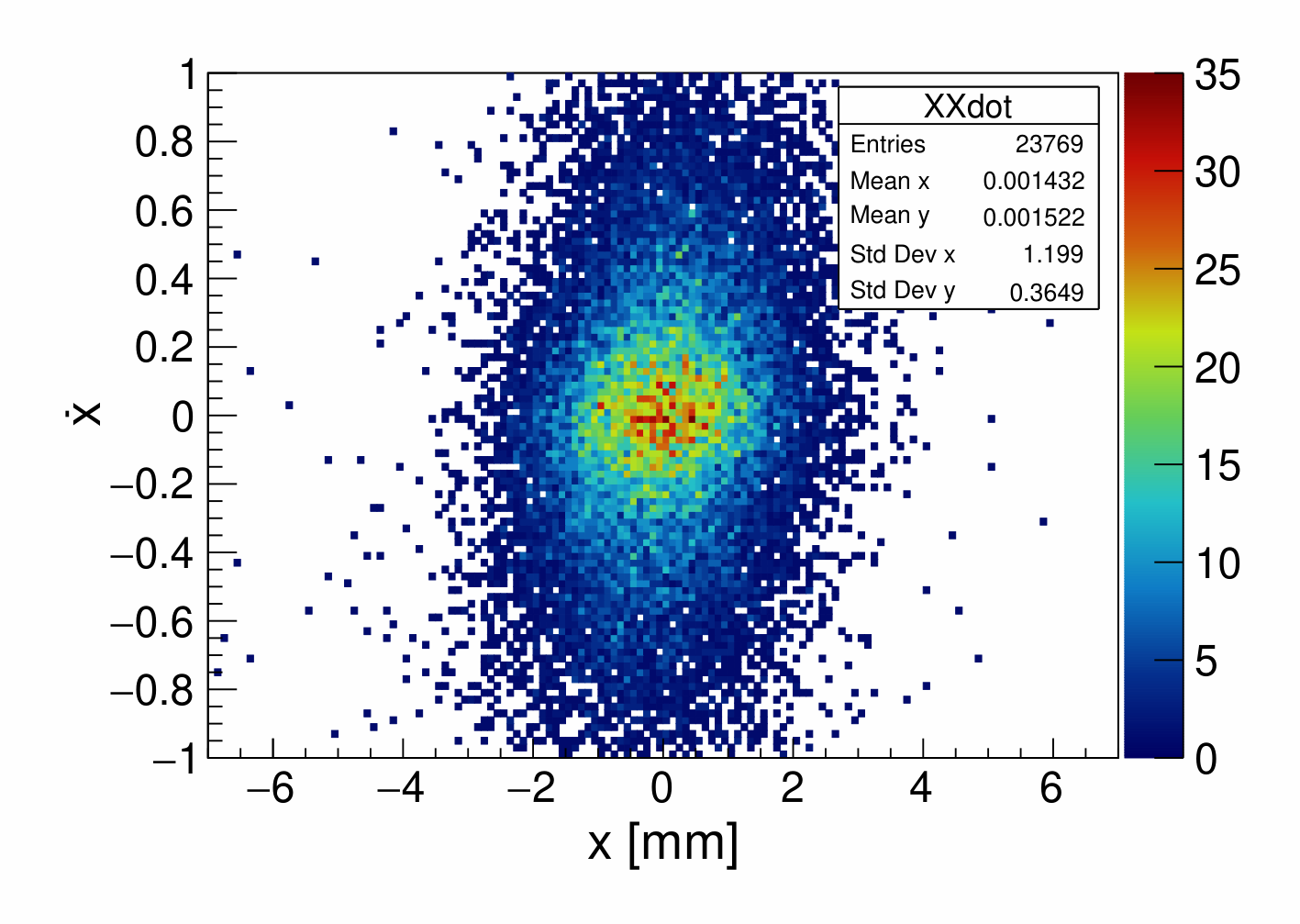 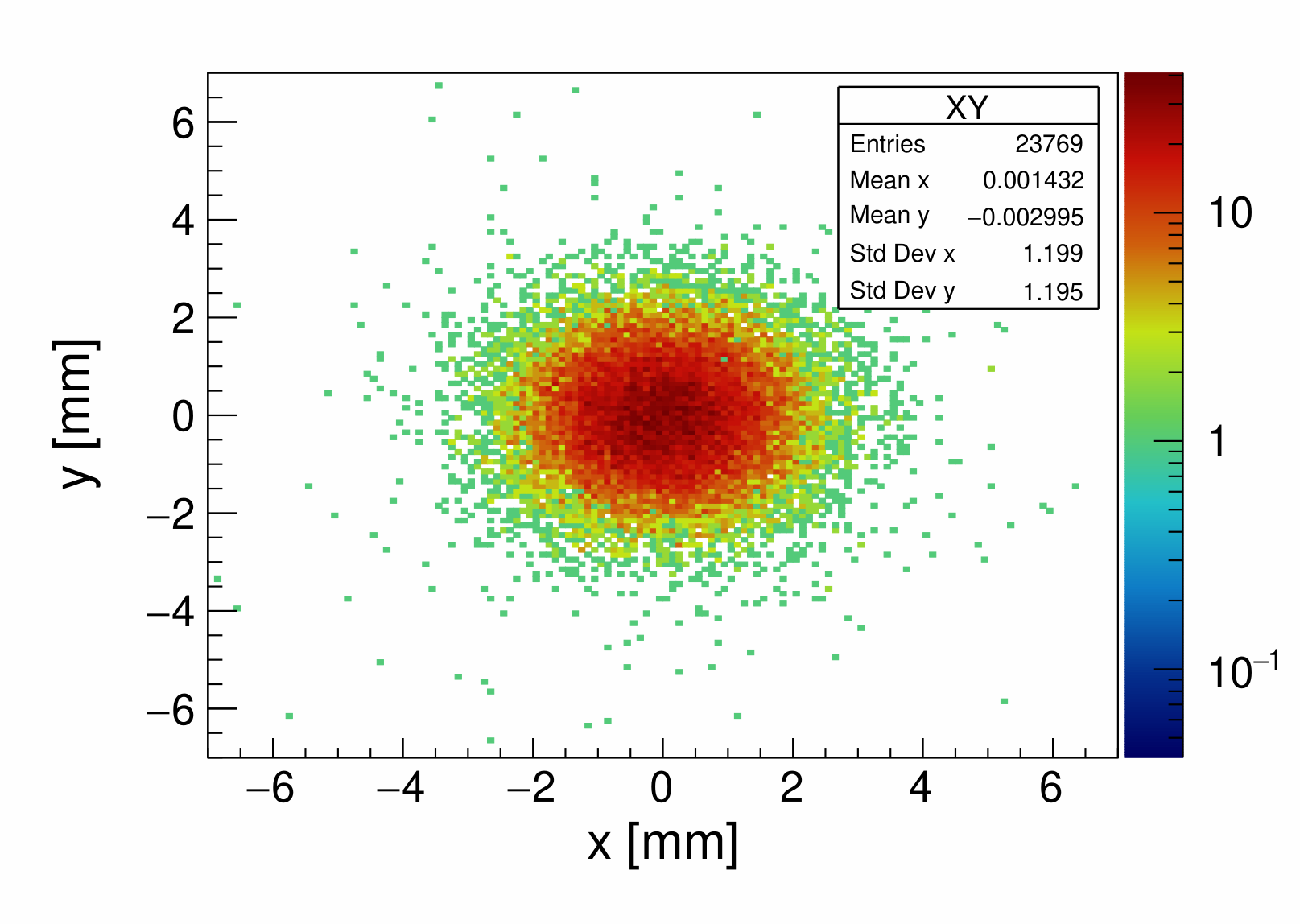 εx = 0.43 mm·rad
Mean Ee+ = 16.9 MeV
σx’ = 0.365
σx = 1.2 mm
Ye+ = 0.24 e+/e-
εnorm x = 14.7 mm·rad
A. Ushakov, Ce+BAF R&D meeting, July 19, 2023
4
Positrons at Exit Side of Target: Energy vs Time
With 2 ps Time Cut
All Positrons
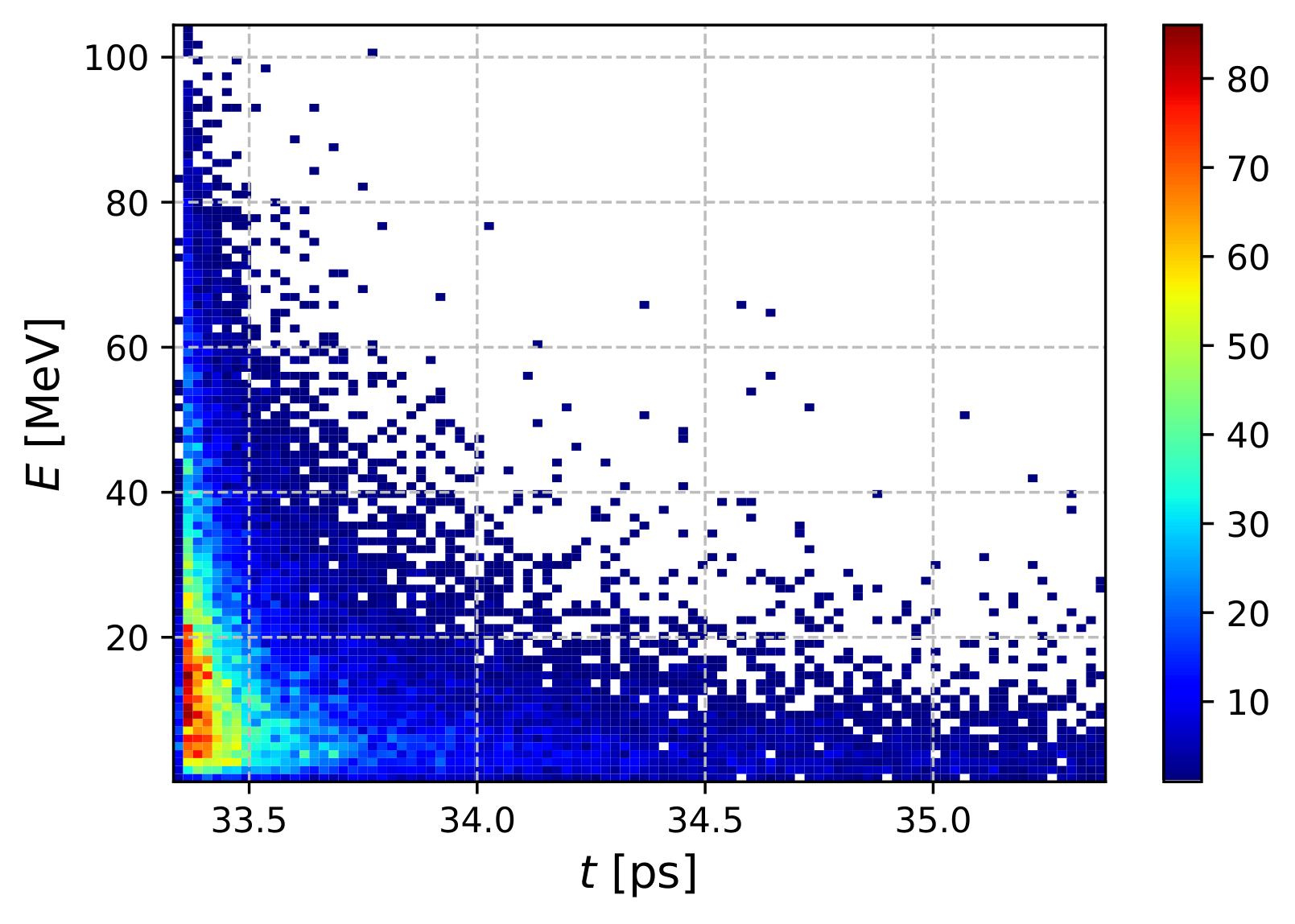 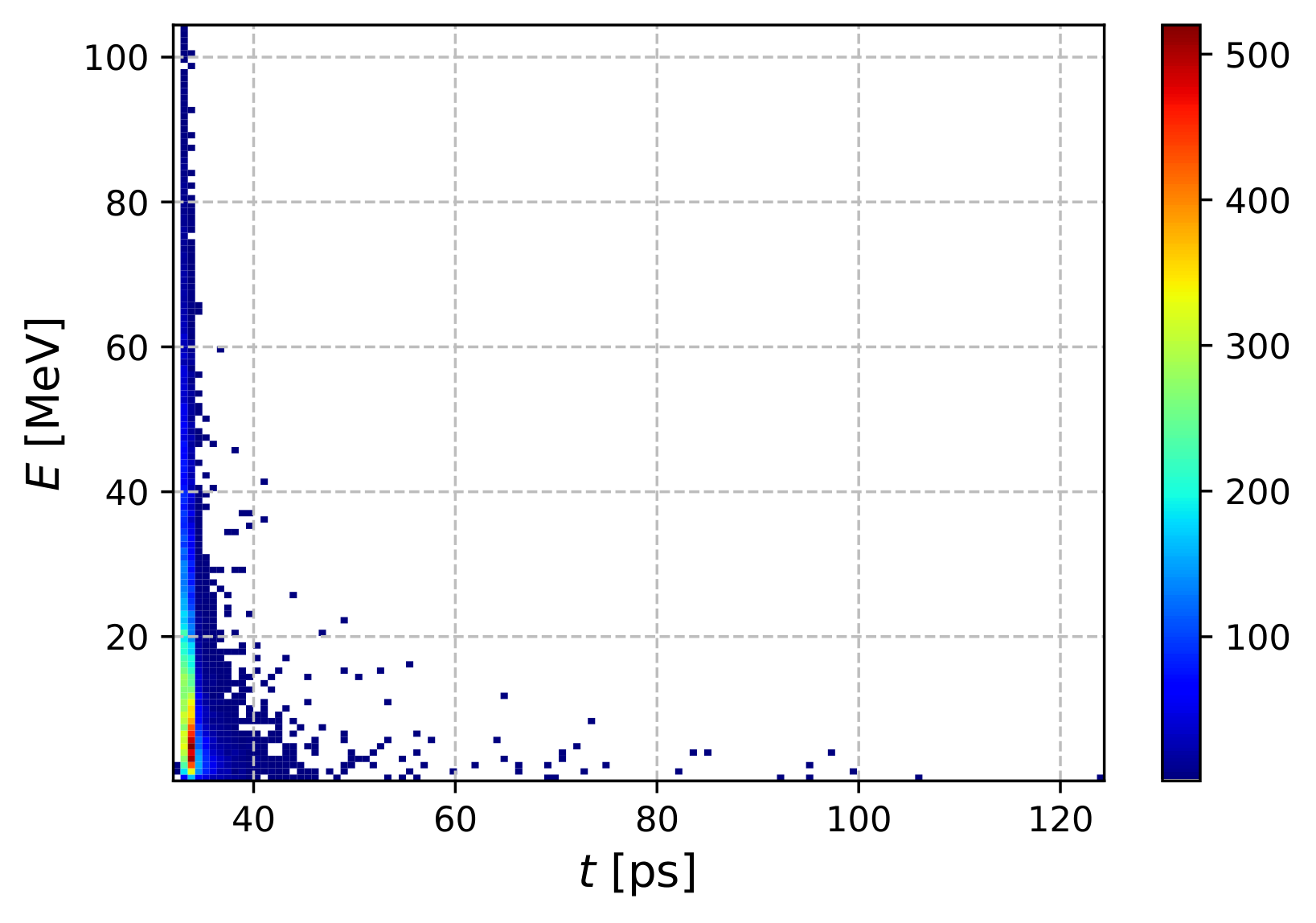 σE = 16.2 MeV
σt = 2 ps
σE = 16 MeV
Ne+ = 23769
Ne+ = 22039
A. Ushakov, Ce+BAF R&D meeting, July 19, 2023
5
Positrons at Exit Side of Target: X vs Time
With 2 ps Time Cut
All Positrons
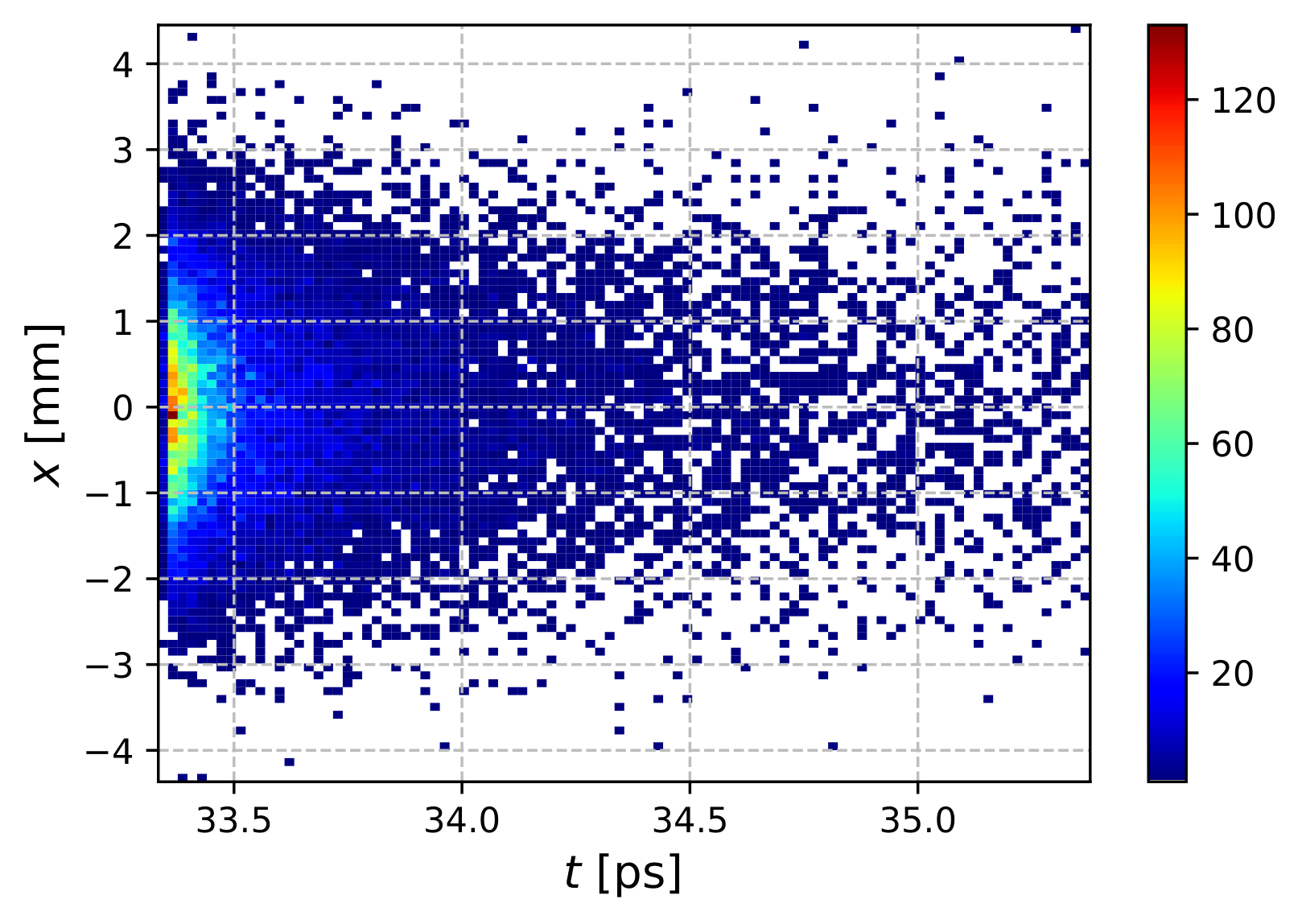 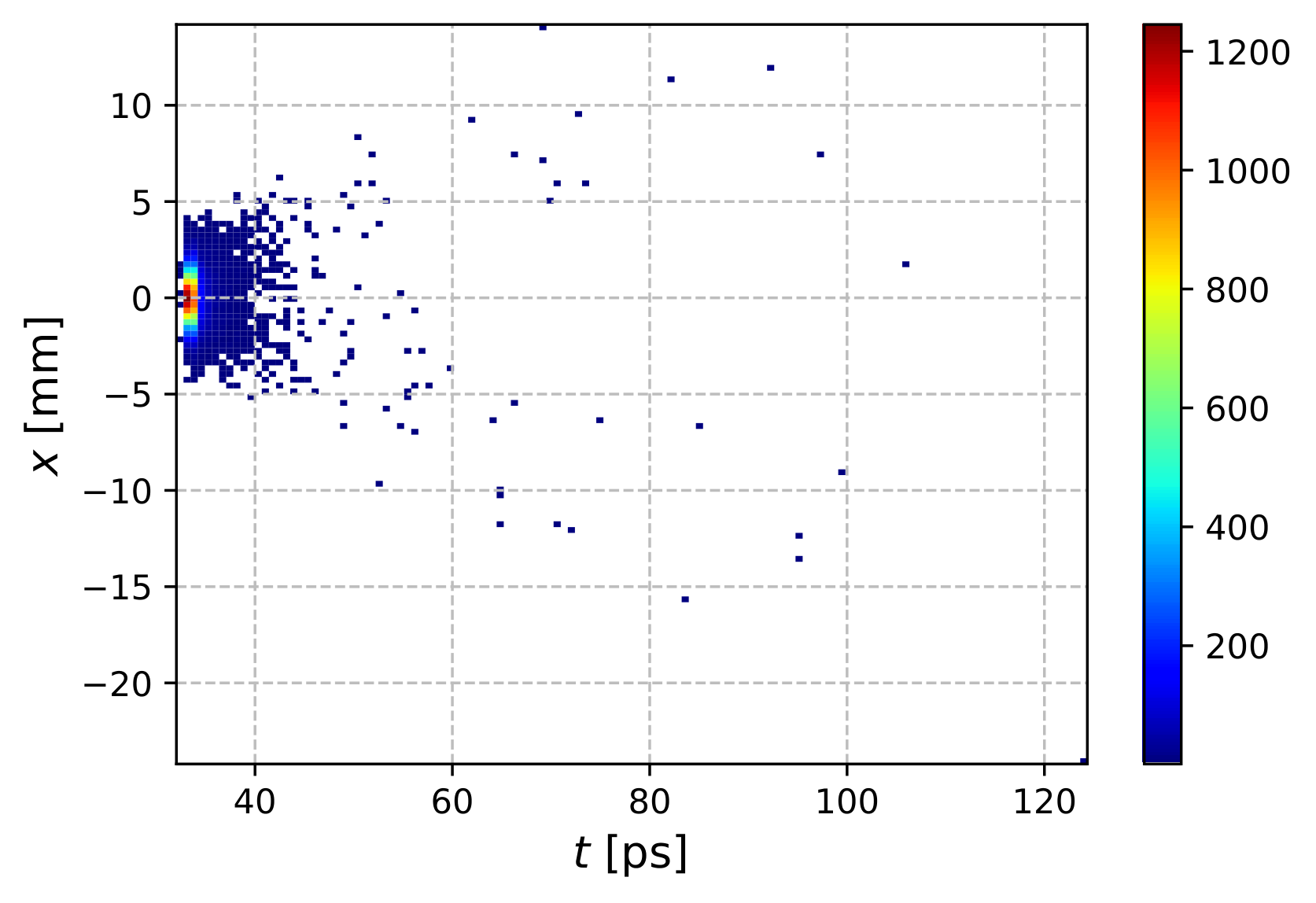 σx = 1.08 mm
σt = 2 ps
σx = 1.2 mm
Ne+ = 23769
Ne+ = 22039
A. Ushakov, Ce+BAF R&D meeting, July 19, 2023
6
Positrons at Target Exit: Distribution of Energy
2 ps Time Cut
All Positrons
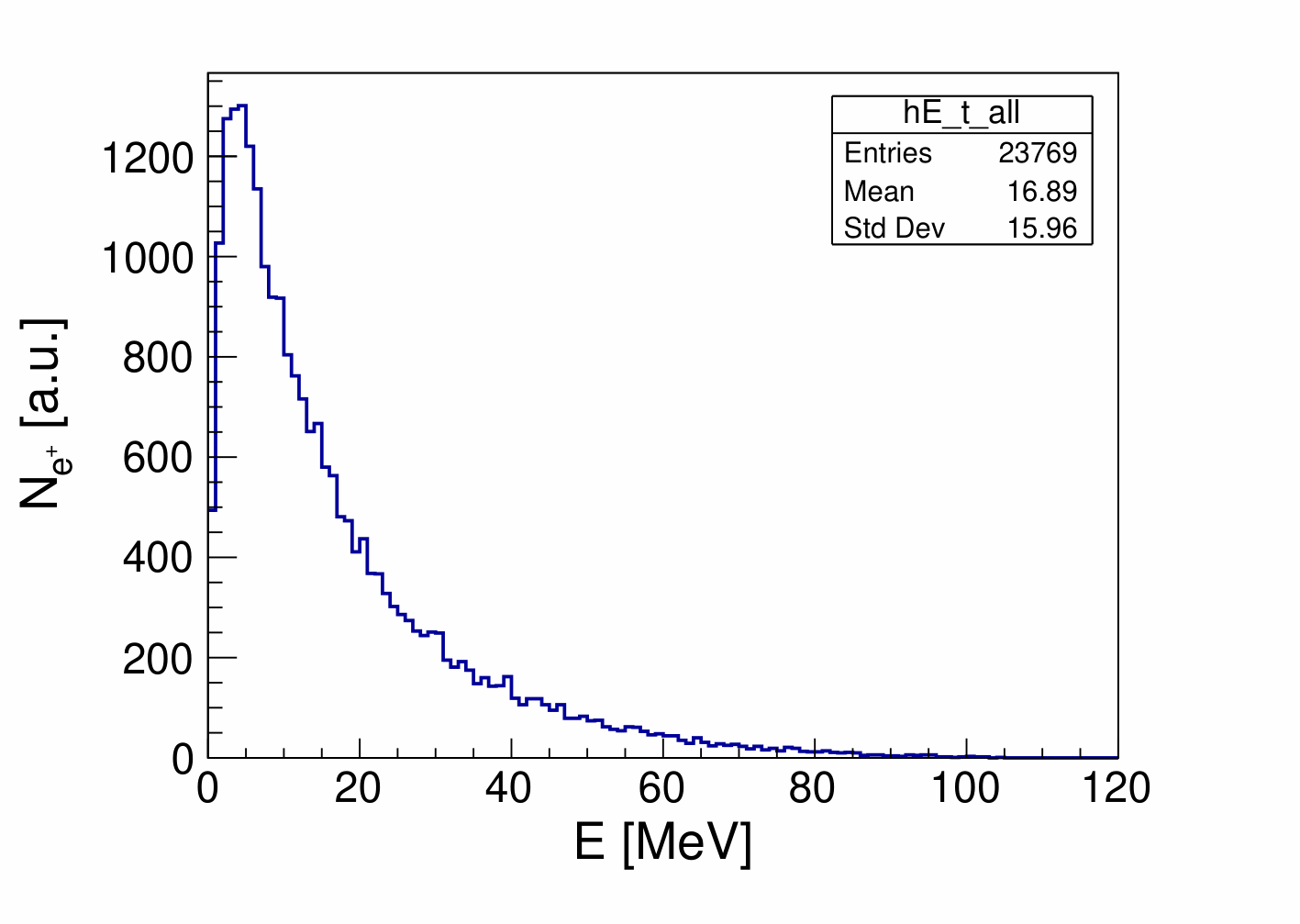 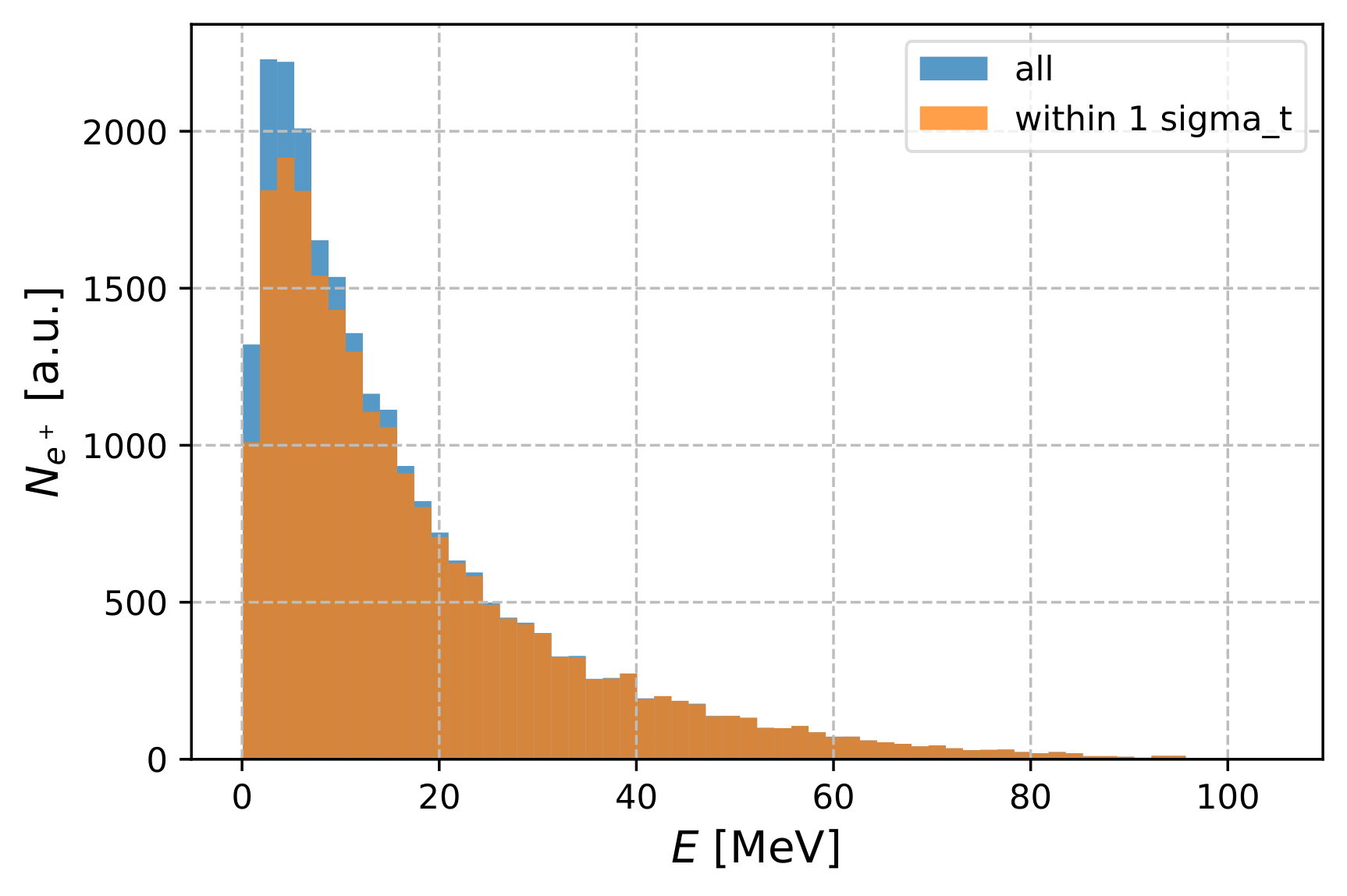 Mean Ee+ = 16.89 MeV
Mean Ee+ = 17.73 MeV with 2 ps time cut
A. Ushakov, Ce+BAF R&D meeting, July 19, 2023
7
Electrons at Exit Side of Target: Phase Space and Energy Distribution
Phase Space
Energy Distribution
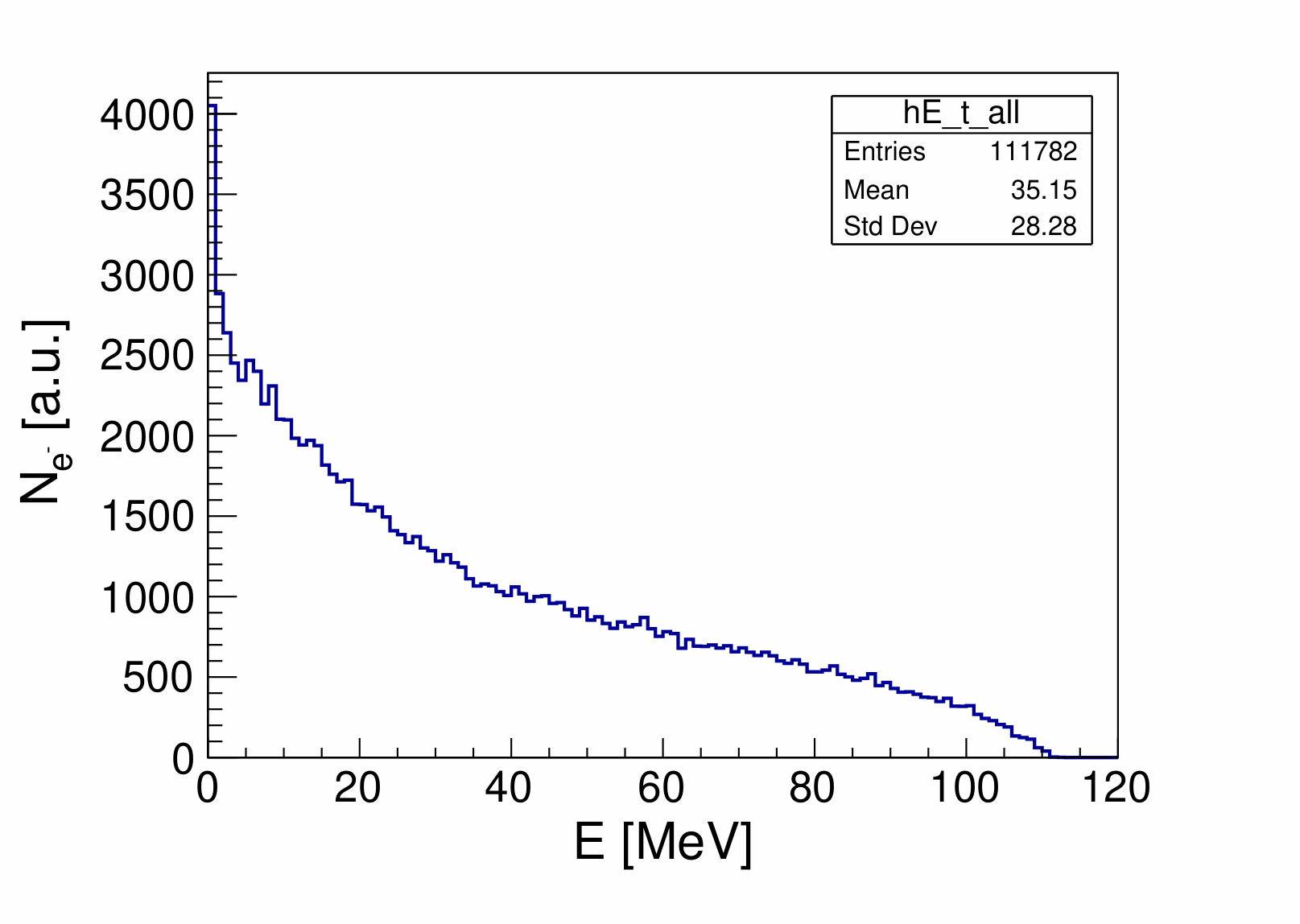 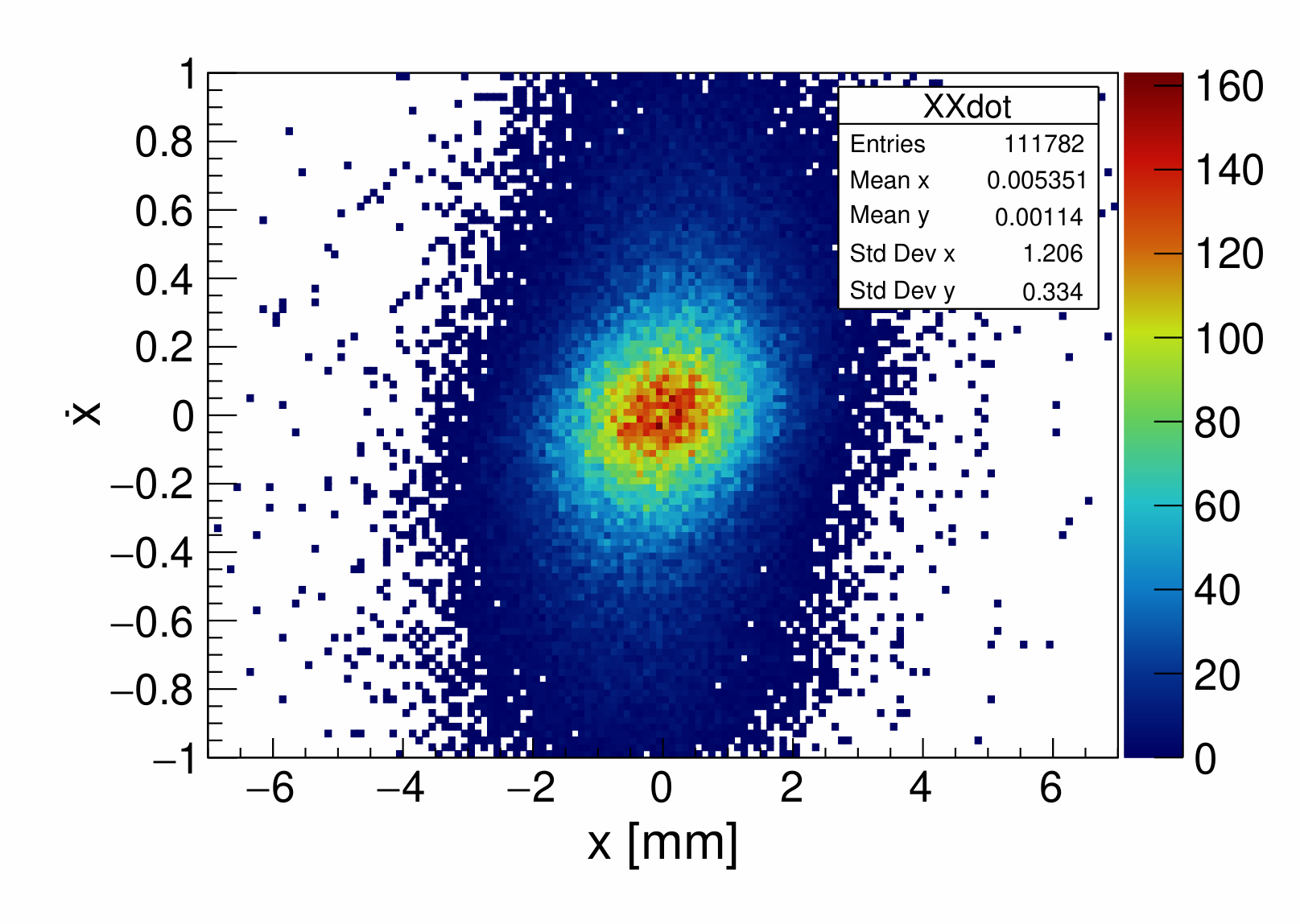 σE = 28.3 MeV
σx’ = 0.334
σx = 1.2 mm
Ye- = 1.12 e+/e-
Mean E = 31.2 MeV
εnorm x = 27.5 mm·rad
εx = 0.39 mm·rad
A. Ushakov, Ce+BAF R&D meeting, July 19, 2023
8
Electrons at Exit Side of Target: X vs Time
With 2 ps Time Cut
All Electrons
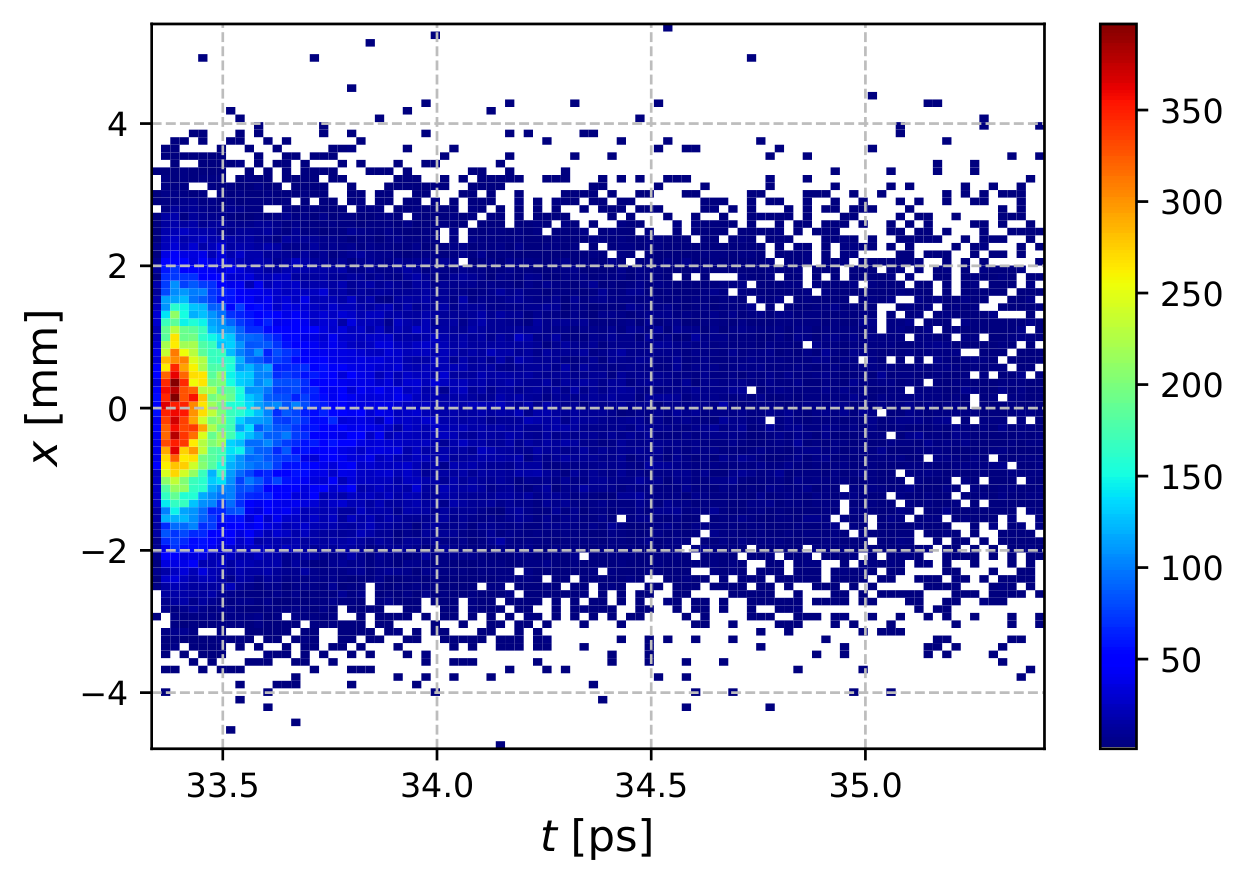 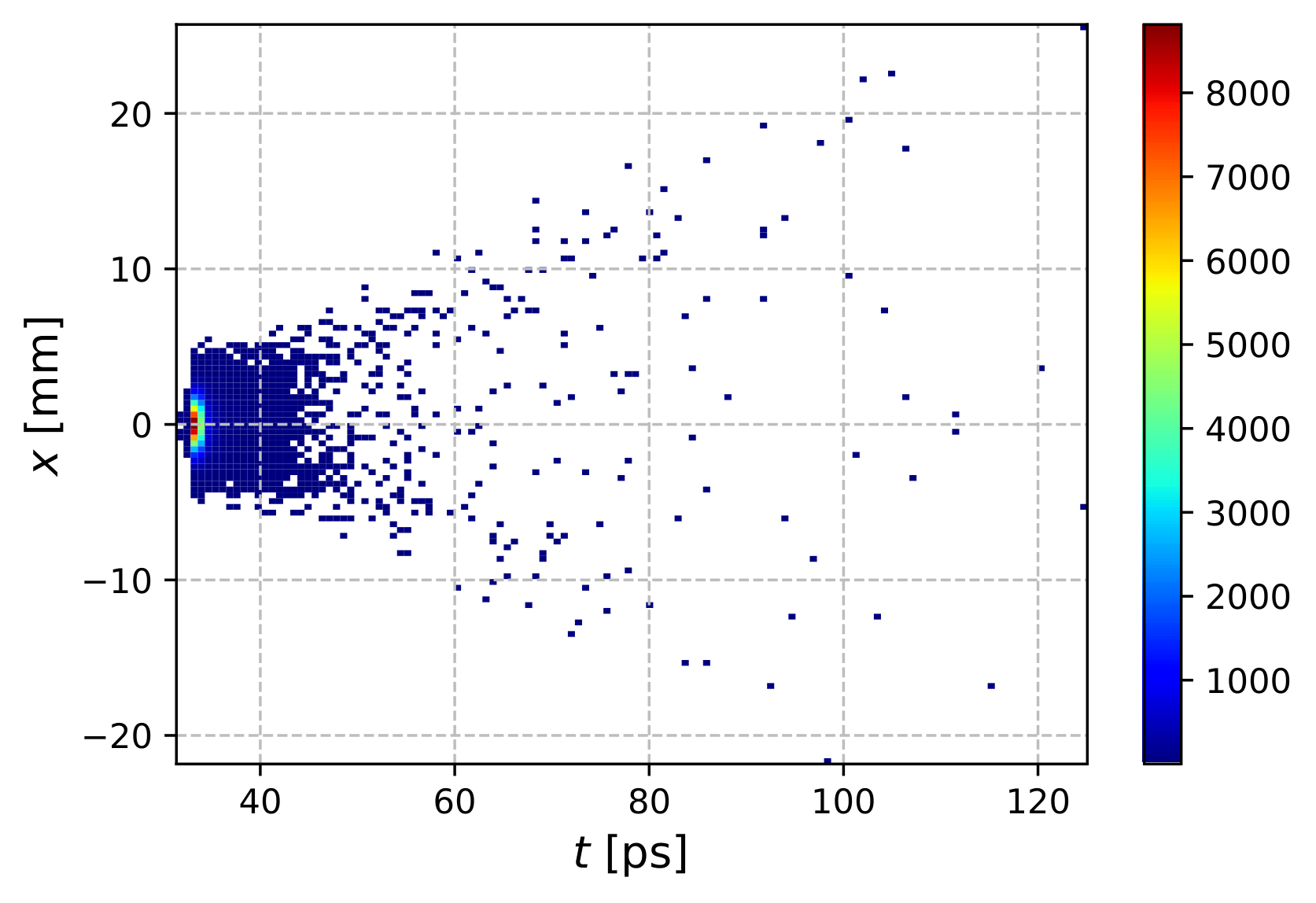 σx = 1.1 mm
σt = 2 ps
σx = 1.2 mm
Ne- = 111782
Ne+ = 105181
A. Ushakov, Ce+BAF R&D meeting, July 19, 2023
9
Photons at Exit Side of Target: Phase Space and Energy Distribution
Phase Space
Energy Distribution
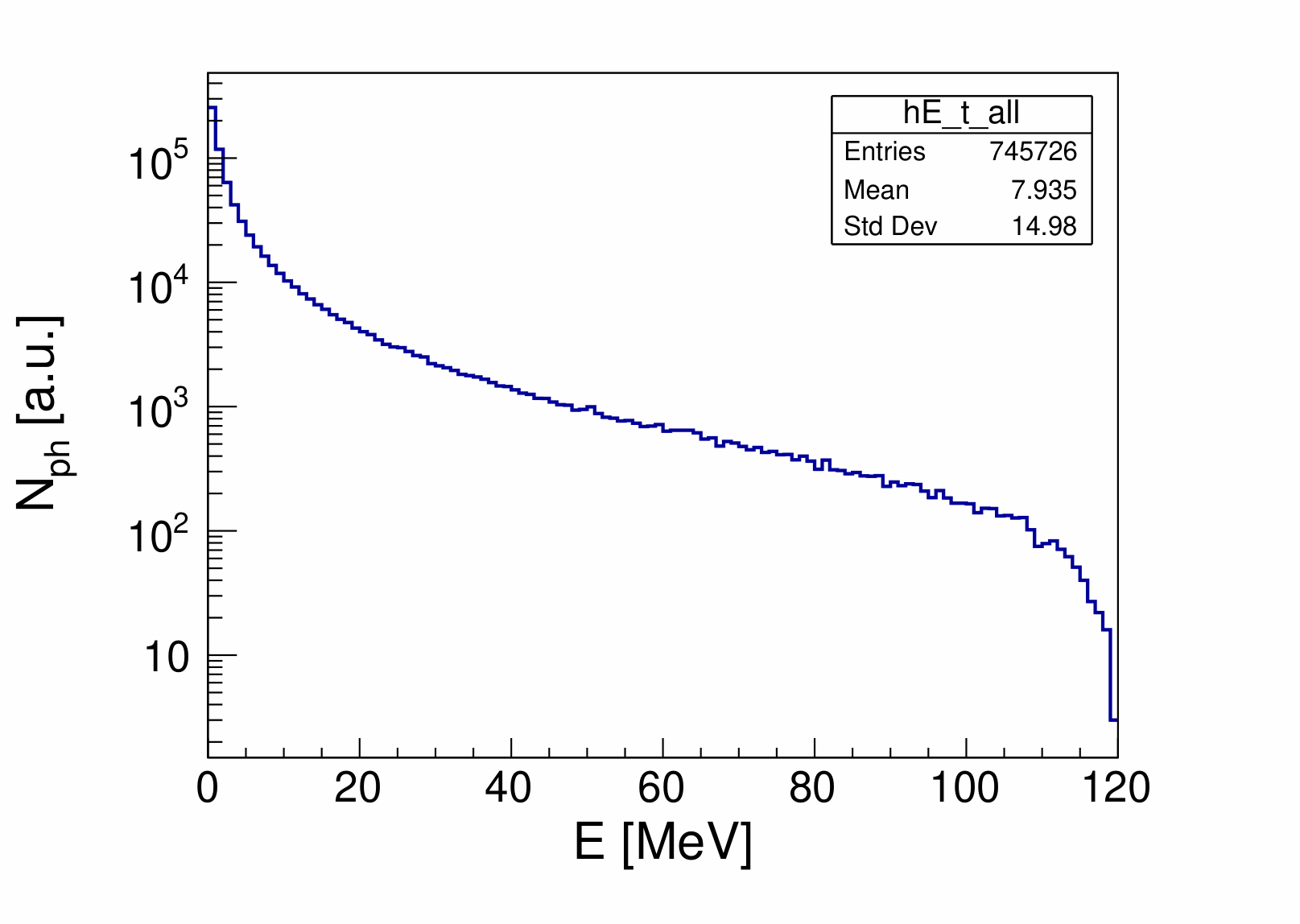 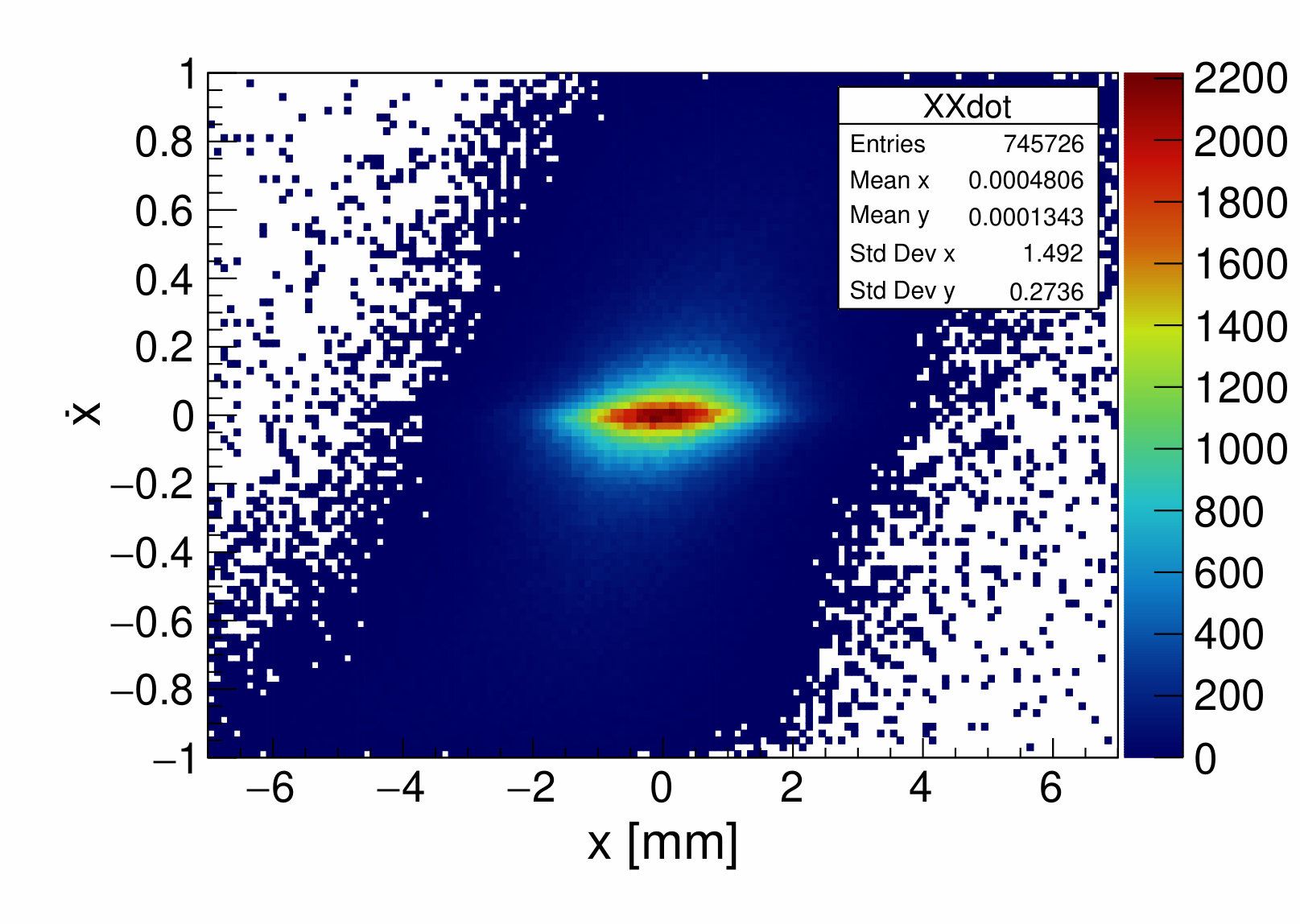 Mean E = 7.9 MeV
σx’ = 0.274
σx = 1.5 mm
Nph = 745726
A. Ushakov, Ce+BAF R&D meeting, July 19, 2023
10
Back-Scattered Photons: Phase Space and Energy Distribution
Phase Space
Energy Distribution
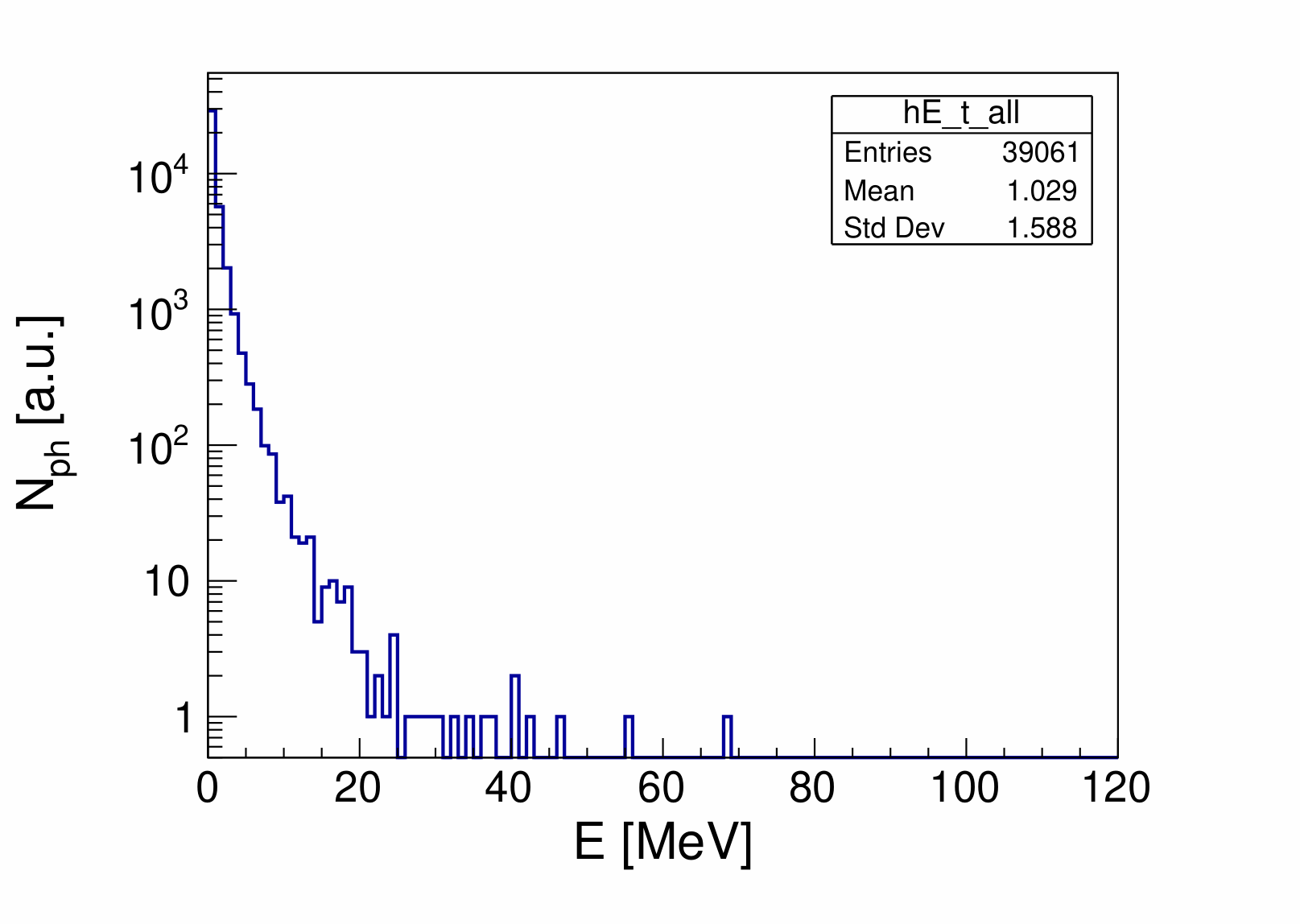 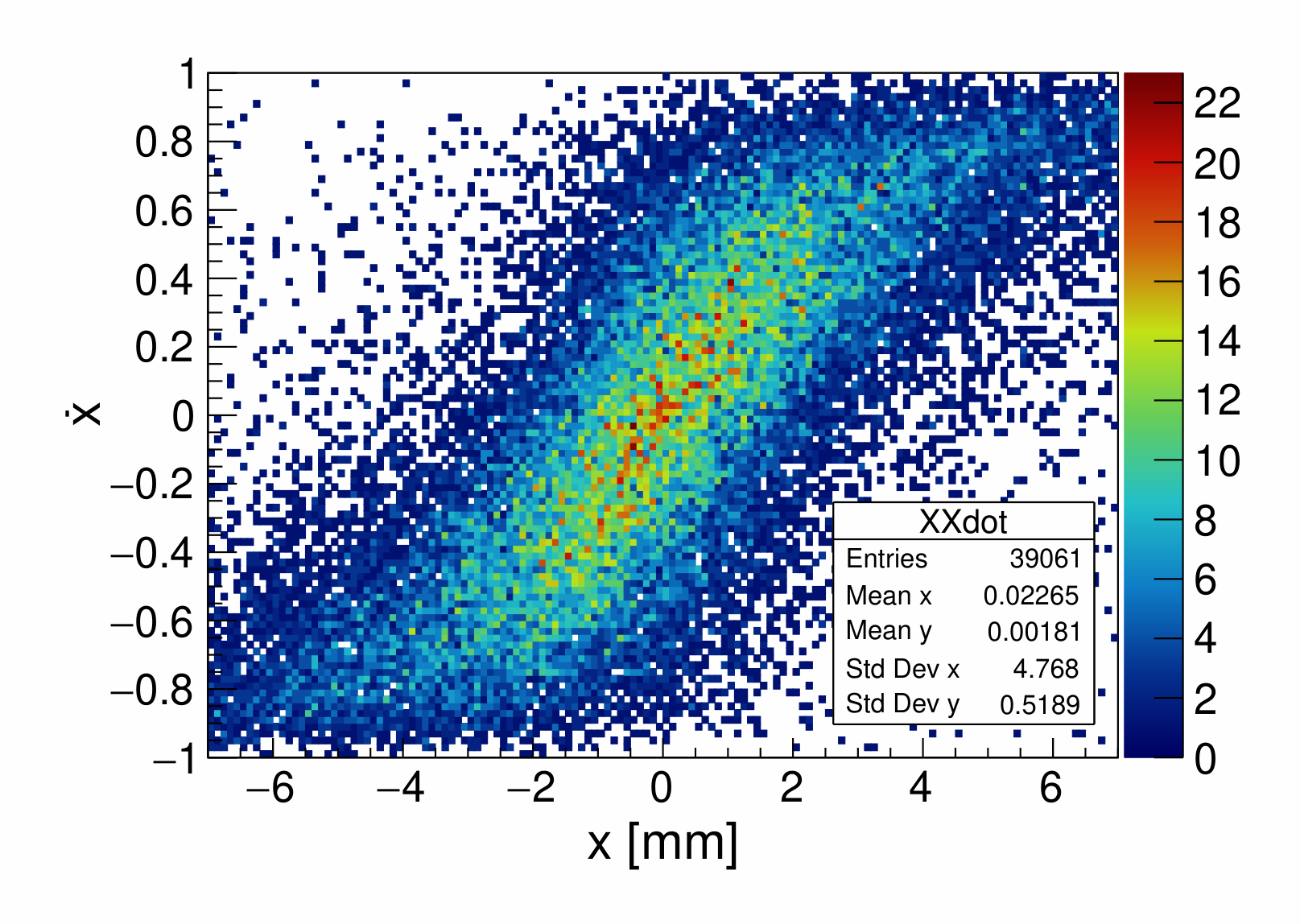 Mean E = 1.0 MeV
σx’ = 0.52
σx = 4.8 mm
Nph = 39061
A. Ushakov, Ce+BAF R&D meeting, July 19, 2023
11
Distributions of Electrons and Positrons (FLUKA)
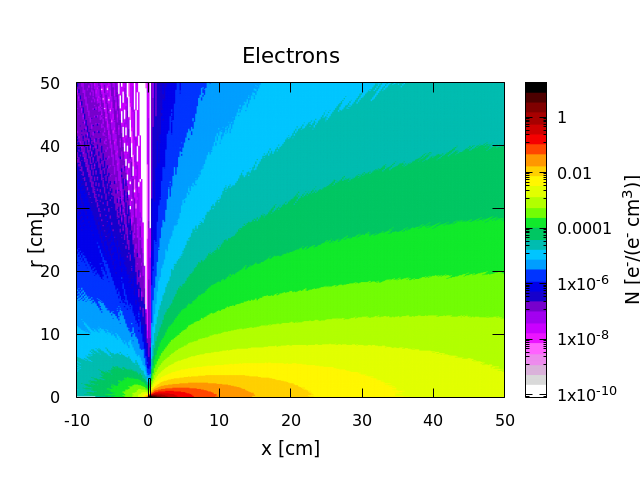 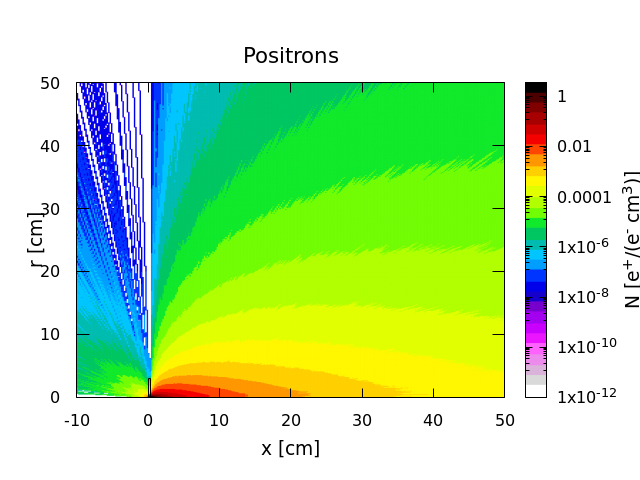 A. Ushakov, Ce+BAF R&D meeting, July 19, 2023
12
Distributions of Photons and Neutrons (FLUKA)
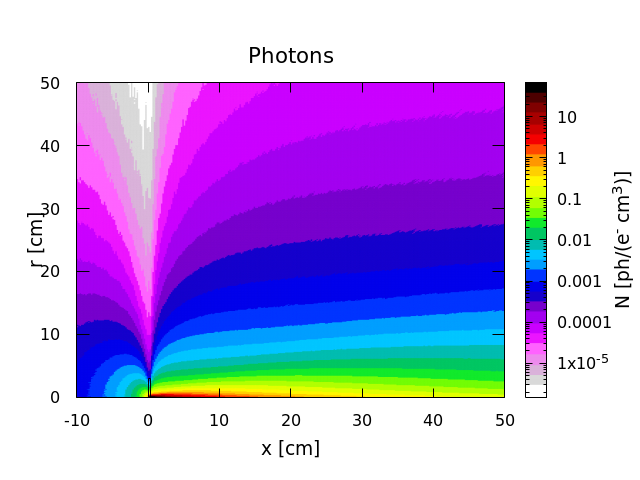 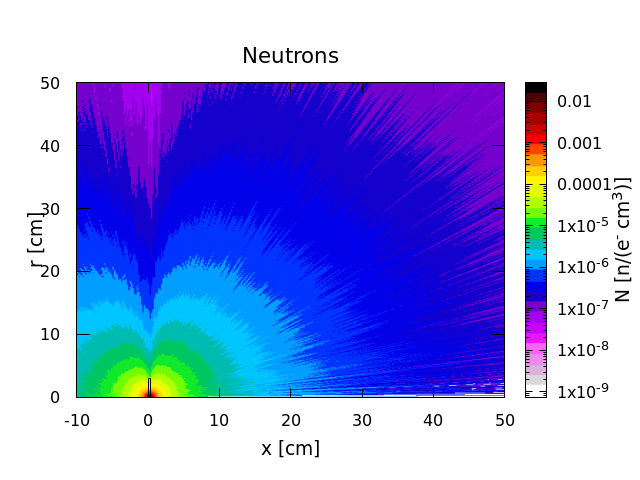 A. Ushakov, Ce+BAF R&D meeting, July 19, 2023
13
Number of primary electrons: 107
60 MeV e+
10 MeV e+
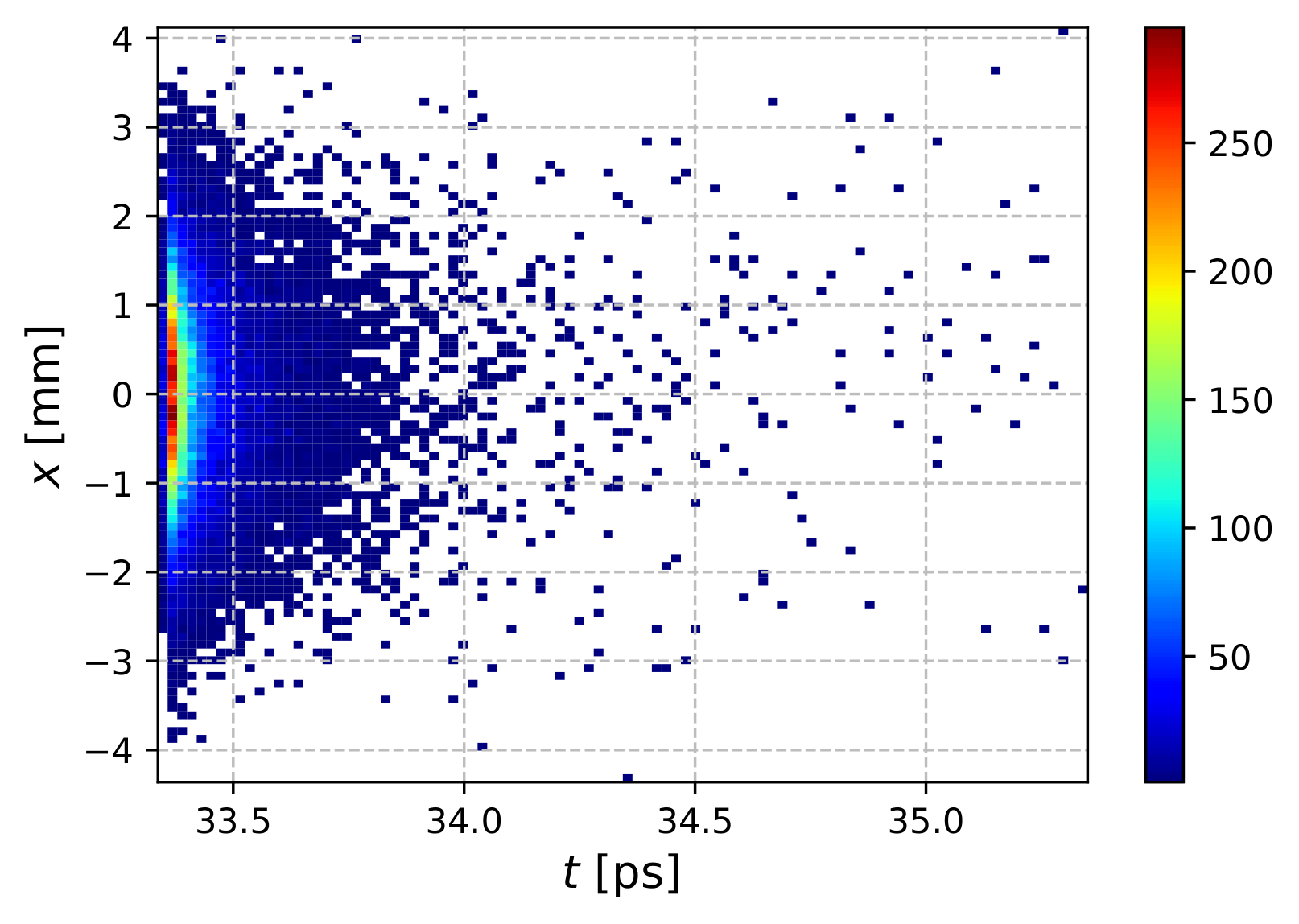 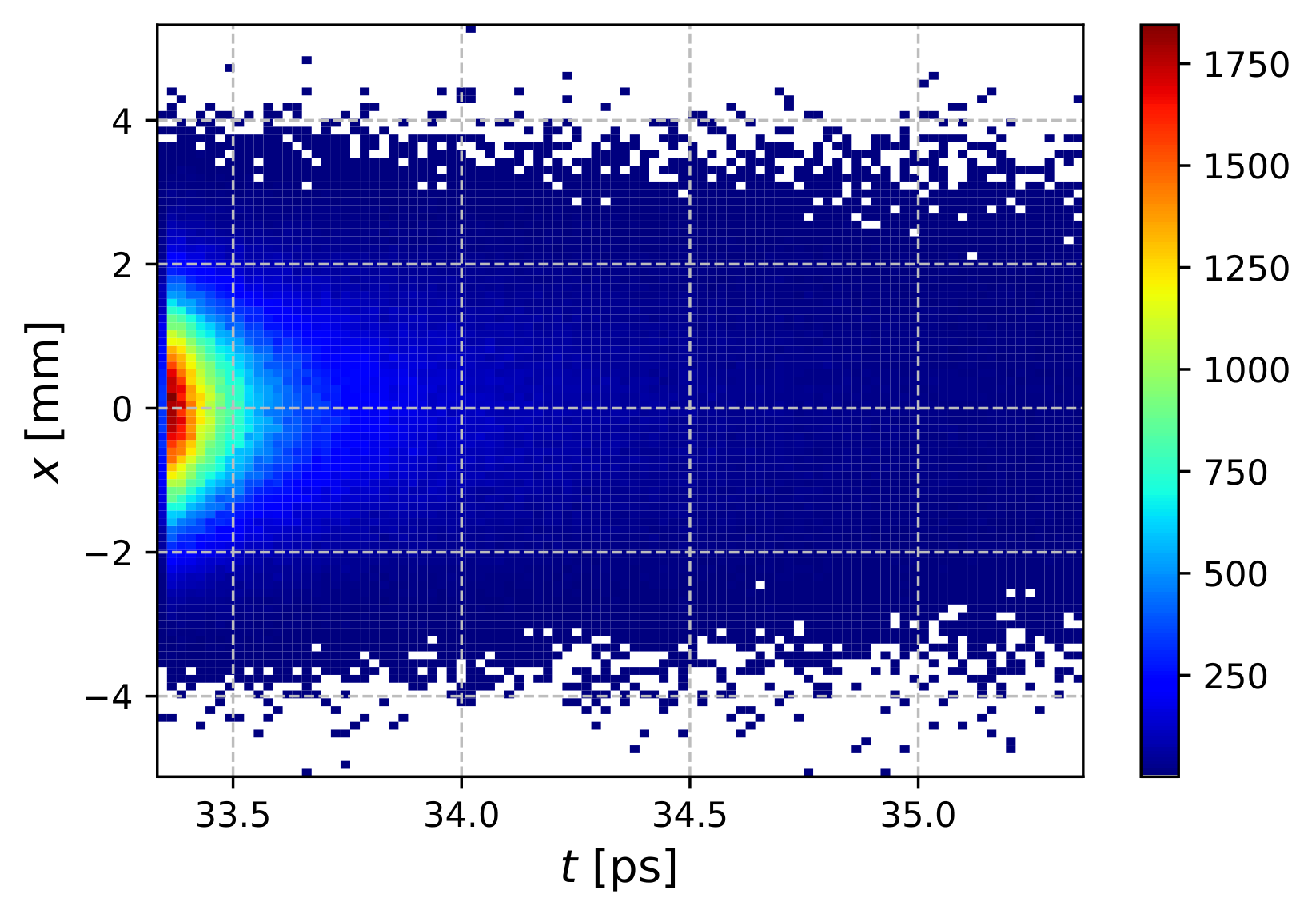 σx = 1.04 mm
σx = 1.09 mm
σt = 0.14 ps
σt = 0.4 ps
Ne+ = 26093
Ne+ = 481098
A. Ushakov, Ce+BAF R&D meeting, July 19, 2023
14
60 MeV e+
10 MeV e+
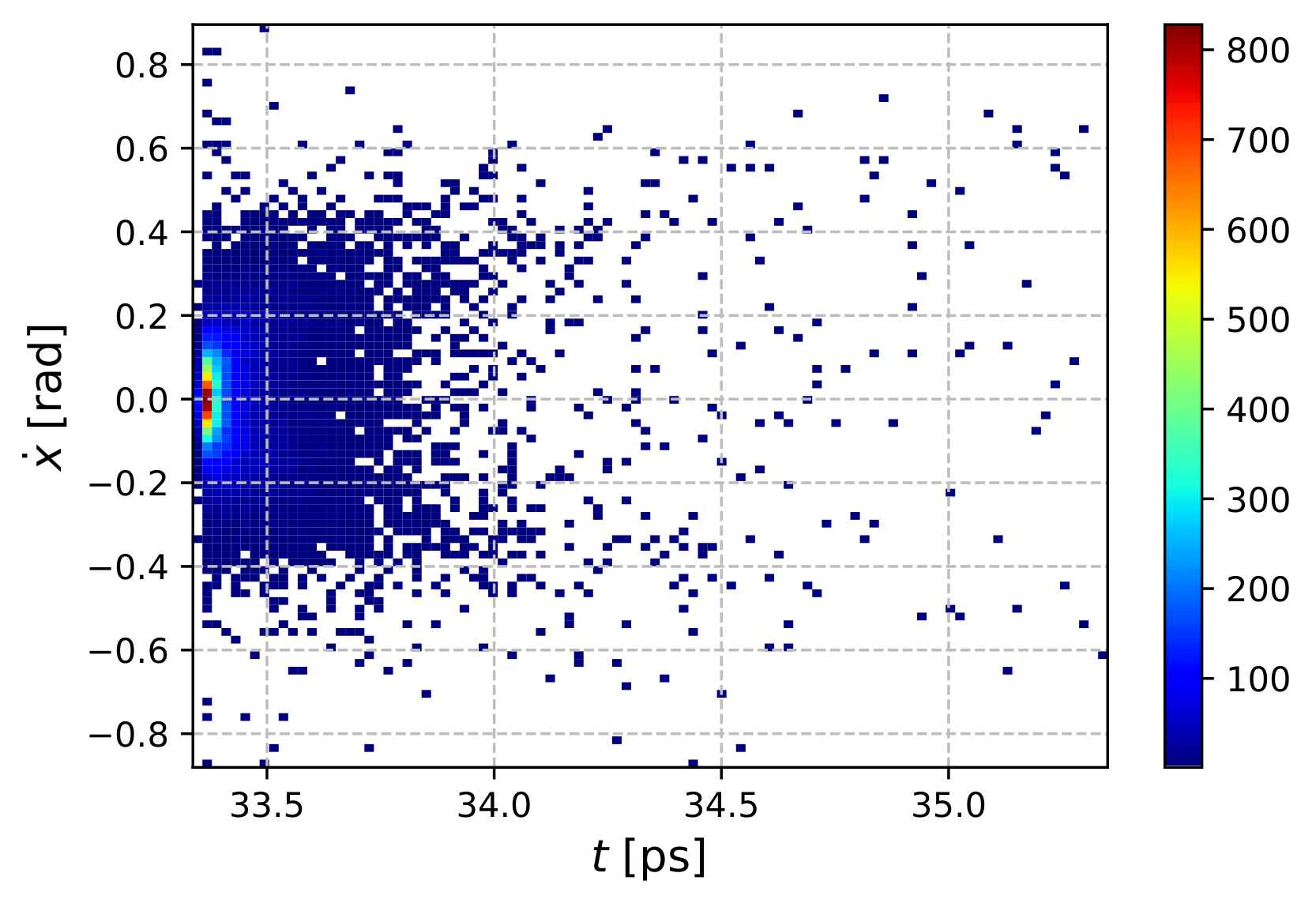 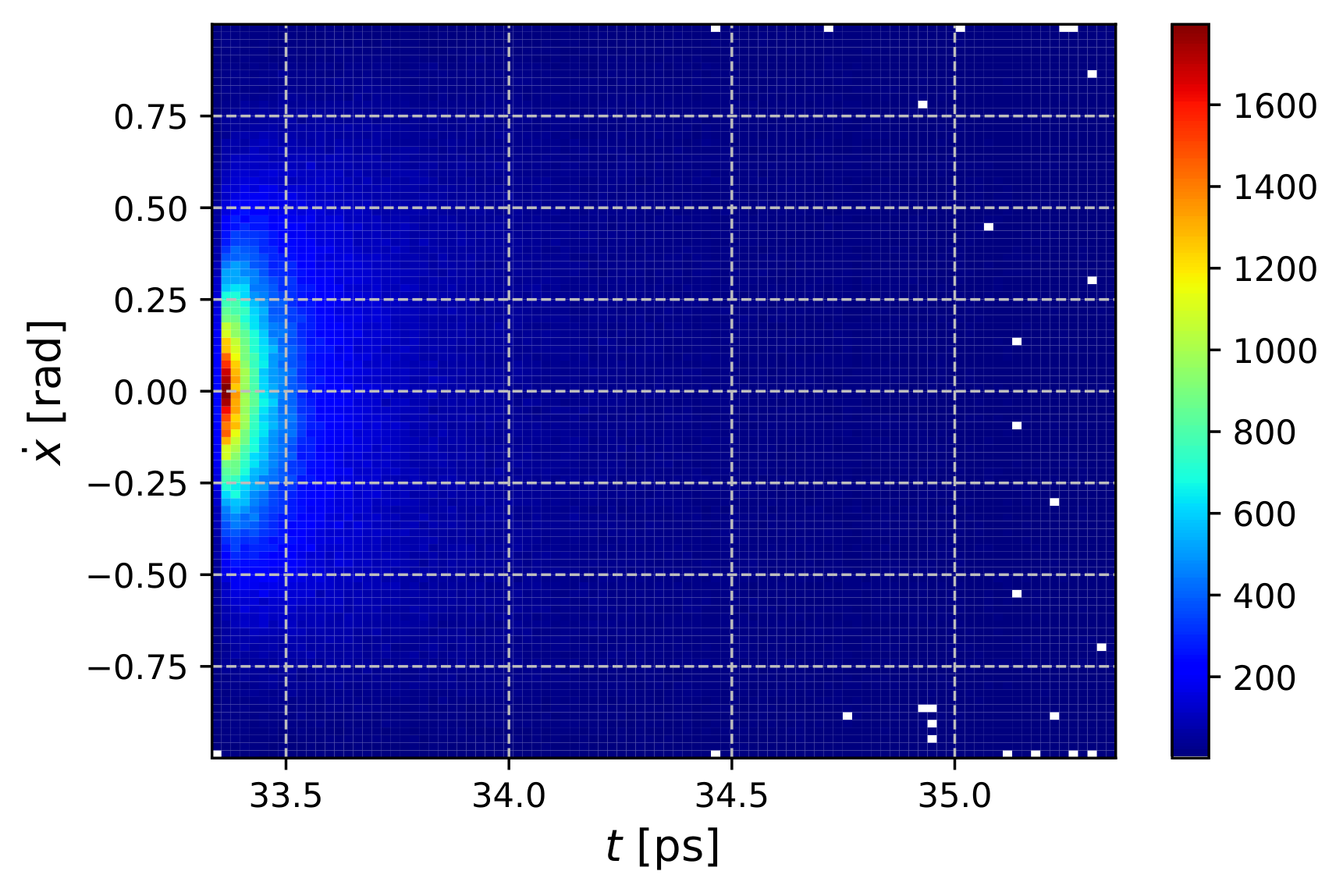 σx' = 0.39
σt = 0.14 ps
σx’ = 0.14
σt = 0.4 ps
Ne+ = 26093
Ne+ = 481098
A. Ushakov, Ce+BAF R&D meeting, July 19, 2023
15
Next Steps
Add magnetic field(s)
Track positrons and electrons
Find optimal field distribution(s) for 60 MeV and 10 MeV positrons
Calculate energy deposited by beams in magnet
A. Ushakov, Ce+BAF R&D meeting, July 19, 2023
16